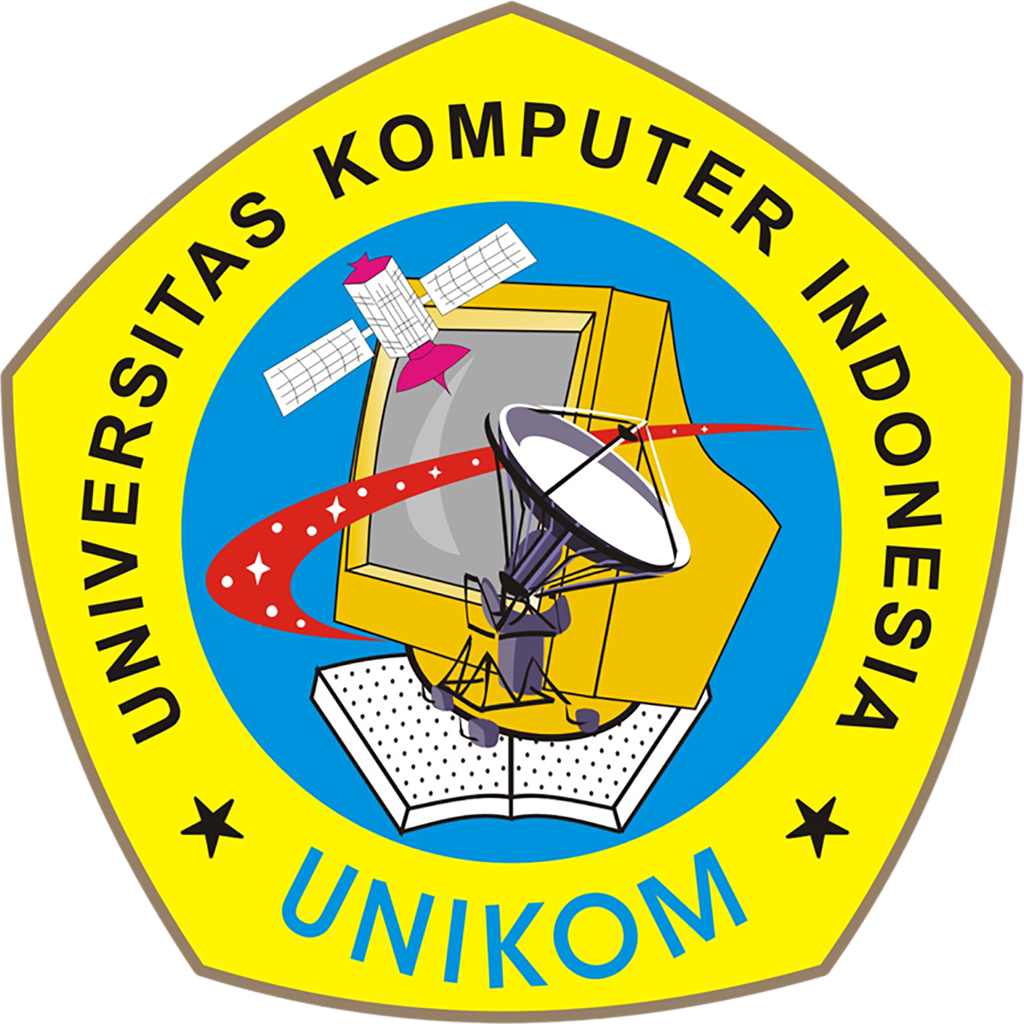 Komunikasi Verbal DAN NONVERBAL
Sub pokok Bahasan
Komunikasi Verbal
Apa itu Komunkasi Verbal ?
Bentuk Komunikasi yang disampaikan komunikator kepada komunikan dengan cara tertulis atau lisan.
Unsur-unsur komunikasi verbal
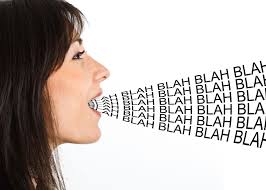 VOKAL
Bahasa/Lisan
NON VOKAL
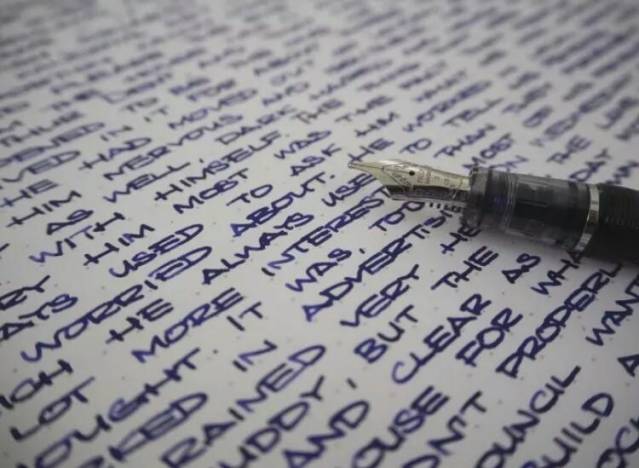 Kata/Tulisan
bahasa
Dapat didefinisikan sebagai: seperangkat symbol, dengan aturan untuk mengkombinasikan symbol-symbol tersebut, yang digunakan dan dipahami suatu komunitas.
Menurut Jalaluddin Rakhmat (1994), Mendefinisikan Bahasa secara fungsional dan formal.
Keterbahasan bahasa
Bentuk-bentuk komunikasi verbal
Tipe Komunikasi verbal
PERKEMBANGAN BENTUK KOMUNIAKSI VERBAL
Media Elektronik
Media Cetak
Fungsi Komunikasi Verbal(menurut larry l. barker)
Cansandra L. Book (1980)
Komunikasi Tulisan
Komunikasi tulisan adalah suatu proses penyampaian pesan komunikasi dengan menggunakan kata-kata dalam bentuk tulisan. (Subarna 2000 : 75)
Komunikasi tertulis dilakukan baik antara individu dan bagian dalam struktur organisasi peusahaan maupun dengan pihak ketiga.
Keuntungan dalam penyampaian secara tertulisMenurut Bovee dan Thill (1989)